Capacitors in Parallel:
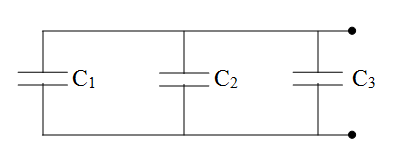 Capacitors in Series:
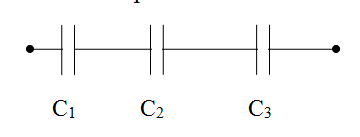 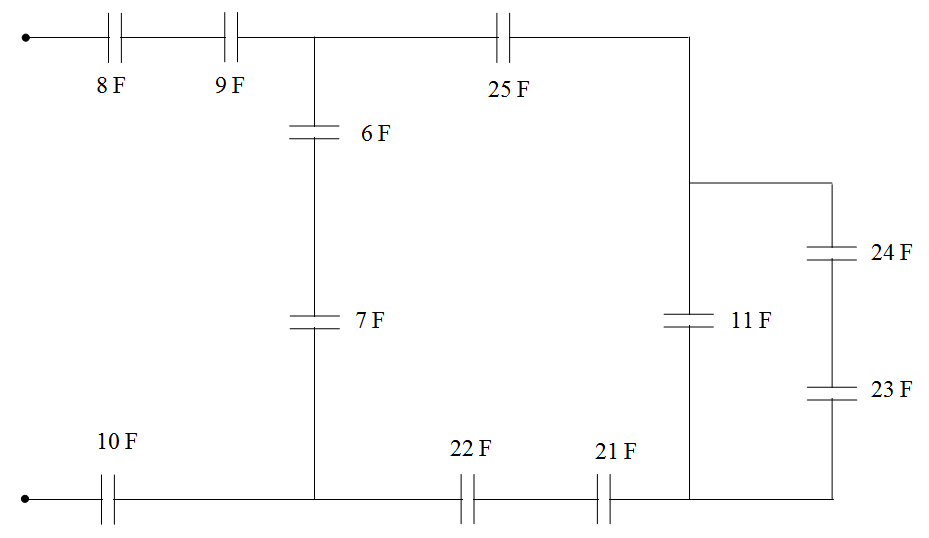